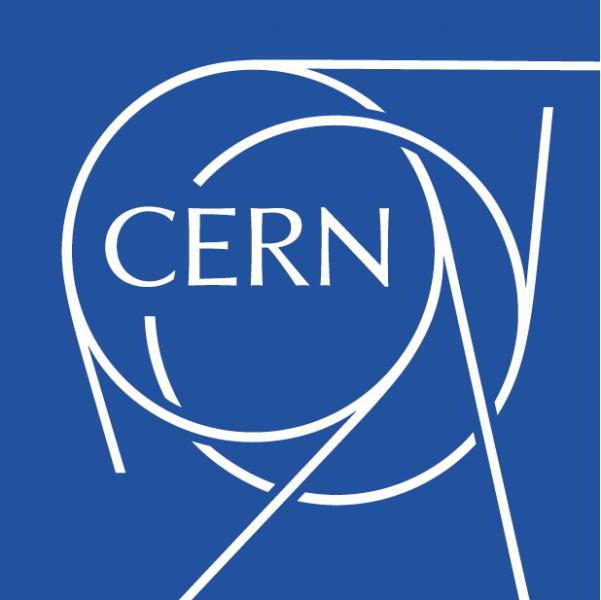 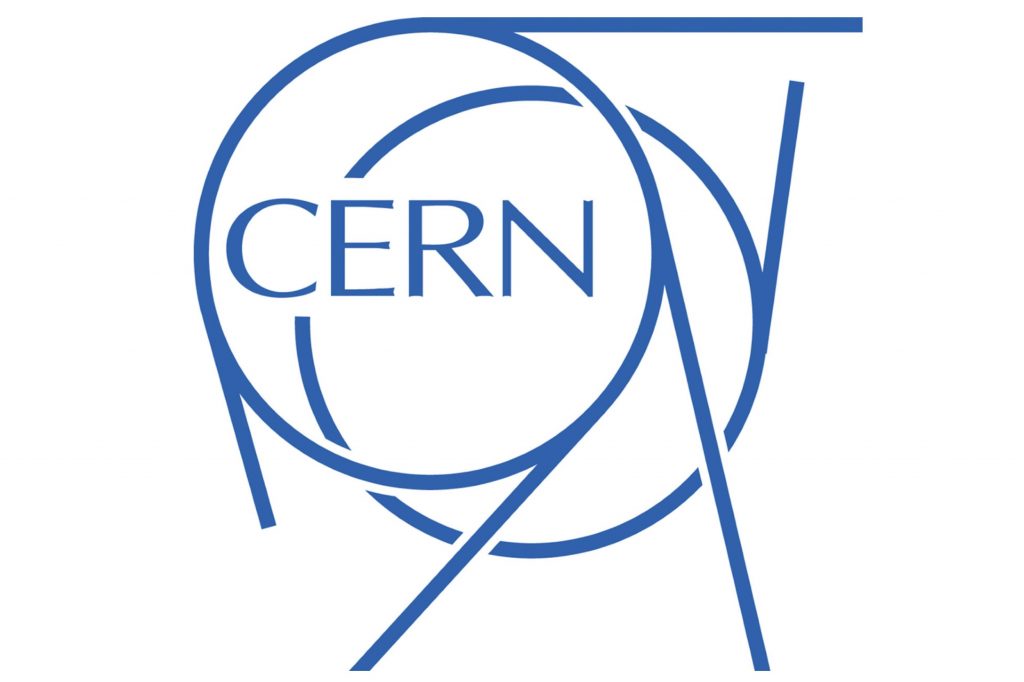 CERN –tiedeleiri9.-11.1.2019
Kansainvälinen hiukkasfysiikan tutkimuskeskus
Perustutkimusta; Tutkitaan aineen olemusta, alkuräjähdystä, massan luonnetta, antimateria ja muita sovelluksia, keksitään uutta….
Sovelluksia lääketieteestä avaruusmatkailuun
Perustettu 1954, mukana 20 jäsenvaltiota (mm. Suomi vuodesta -91) ja useita yhteistyömaita
Osallistujat

Mukaan yhteensä 20 Karhulan lukion, Kulosaaren yhteiskoulun ja Lahden yhteiskoulun opiskelijaa
Valitaan hakemusten mukaan
vaatii paljon opiskelua
Etukäteen; tutustuminen, oppitunnit, ryhmätyöt, vierailut
Paikan päällä; 3 päivää tiedeopetusta, muistiinpanojen tekemistä
Matkan jälkeen; Töiden täydentäminen, palauttaminen, ”jälkipyykit”
Kurssimerkintä, elämänkokemusta
Matka

viikko 2; 8-12/13.1.2019 (ti-la/su), III jaksoa
matkustuspäivä, 3 opiskelupäivää (ke-pe), 1 vapaampi ohjelma, matkustuspäivä
Matka pääasiassa omakustanteinen; Lennot, majoitus, ruokailu, liikkuminen